Commission Emploi Economie - CREFOP NORMANDIE
Bilan Feuille de route 2018-2019

4 réunions

1.Elaboration de la SCEOFP  (1er semestre 2018 ) :  Devenu sans objet

2. Amélioration de l’articulation et de l’adéquation entre les besoins  (entreprises , territoires, publics) et la formation (offre, qualité) en lien avec le PIC et le Pacte Régional

Thématiques traitées par l’équipe projet PIC et la commission ad’hoc du Pacte Régional d’Investissement dans les Compétences 
Contributions apportées par la commission N°4
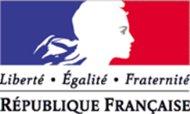 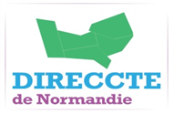 1
CREFOP  –  08 04 2018
Commission Emploi Economie - CREFOP NORMANDIE
Bilan Feuille de route 2018-2019
3. Réflexions et propositions sur les entreprises  et /ou secteurs d’activités en mutation
Bilan des EDEC 
Point d’information  sur impact « gilets jaunes »
AAP DRACCARE

PRITH :  Assurer un suivi global du plan dans le cadre de la commission 
Groupe de travail dédié 
Information régulière de la commission de l’avancée des travaux

5. Fonds d’inclusion dans l’Emploi (FIE)
Information régulière de la commission sur le déploiement du FIE en région	
Groupe de travail IAE : travaux en cours pour contribution à l’élaboration de la stratégie régionale d’inclusion dans l’emploi
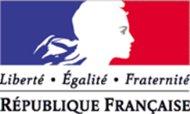 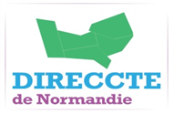 2
CREFOP  –  08 04 2018